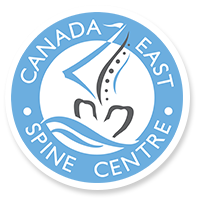 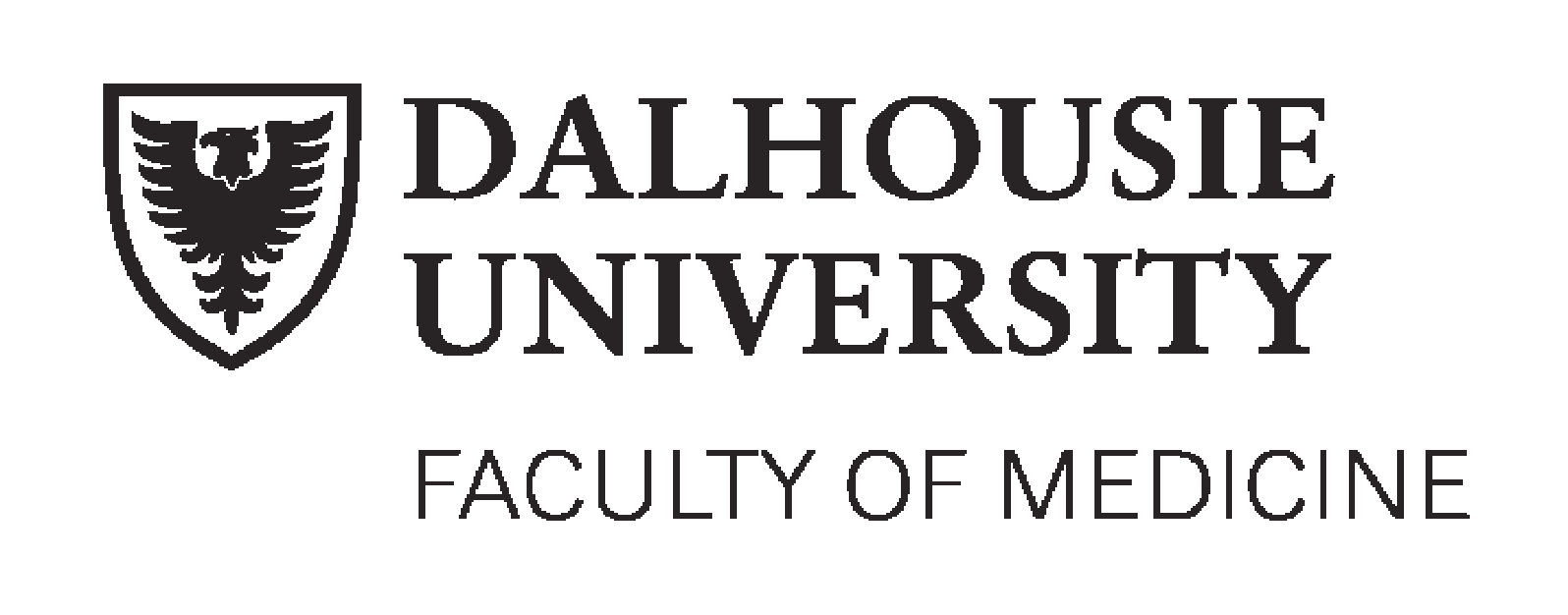 Minimally Invasive vs. Open Thoracolumbar Surgery for Lumbar Spinal Stenosis in Patients with Diabetes – A CSORN StudyKalpesh Hathi BScKin, Erin Bigney MA, Eden Richardson BA, Tolu Alugo MD, MSc, DPCOAI, CIME, DCAPM, FIPP, CIPS, ASRA-PMUC, Dana El-Mughayyar BSc, Amanda Vandewint BSc, Neil Manson MD FRCSC, Edward Abraham MD FRCSC, CSORN Investigators, Najmedden Attabib MD FRCSC
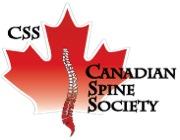 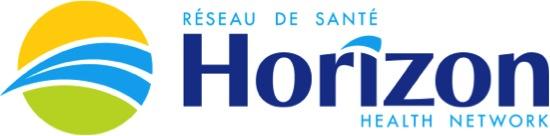 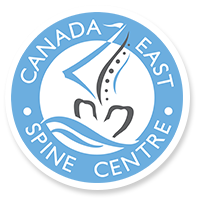 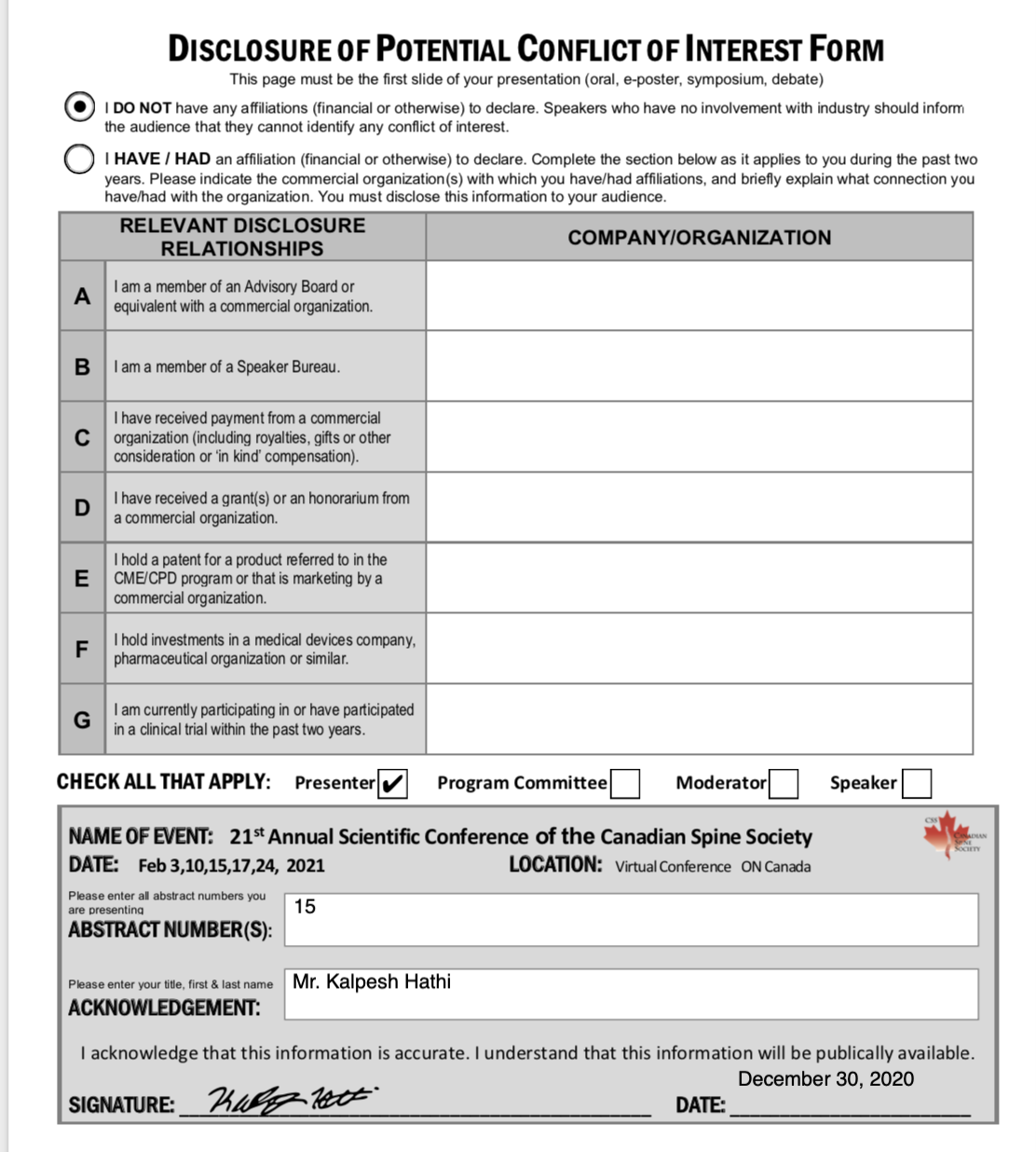 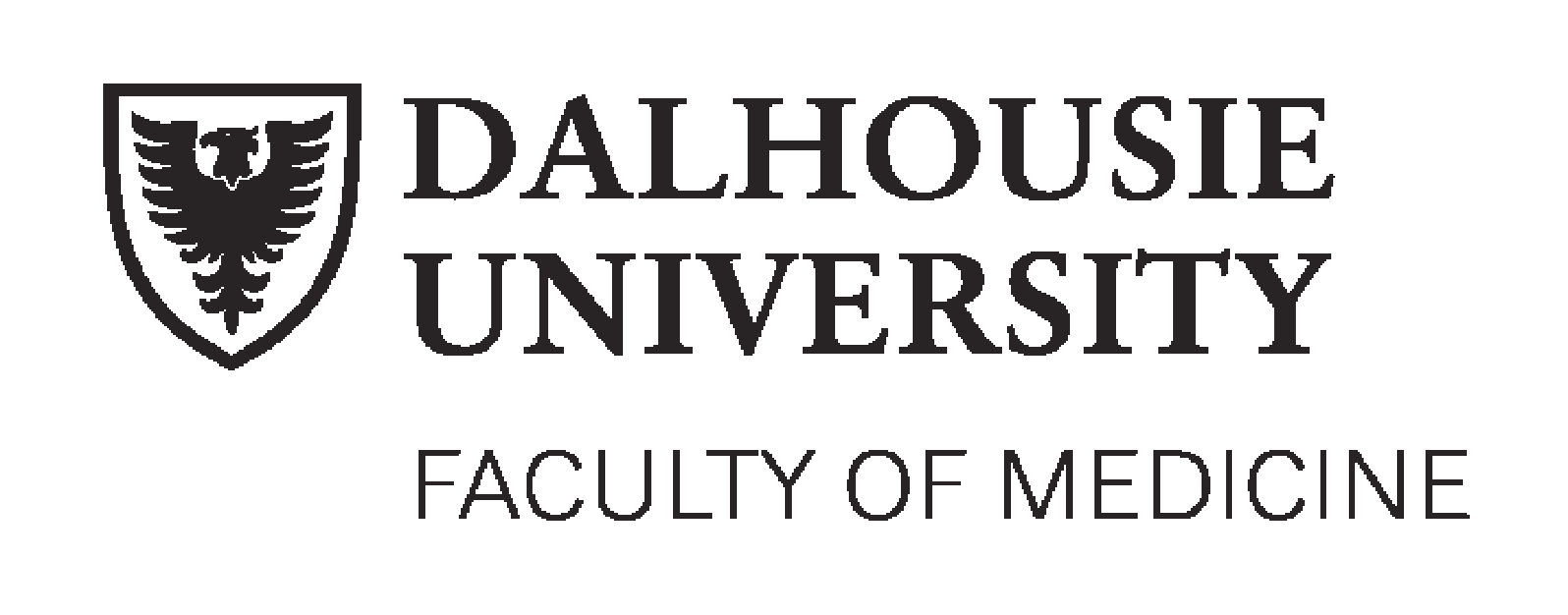 Background
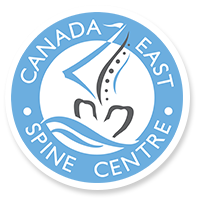 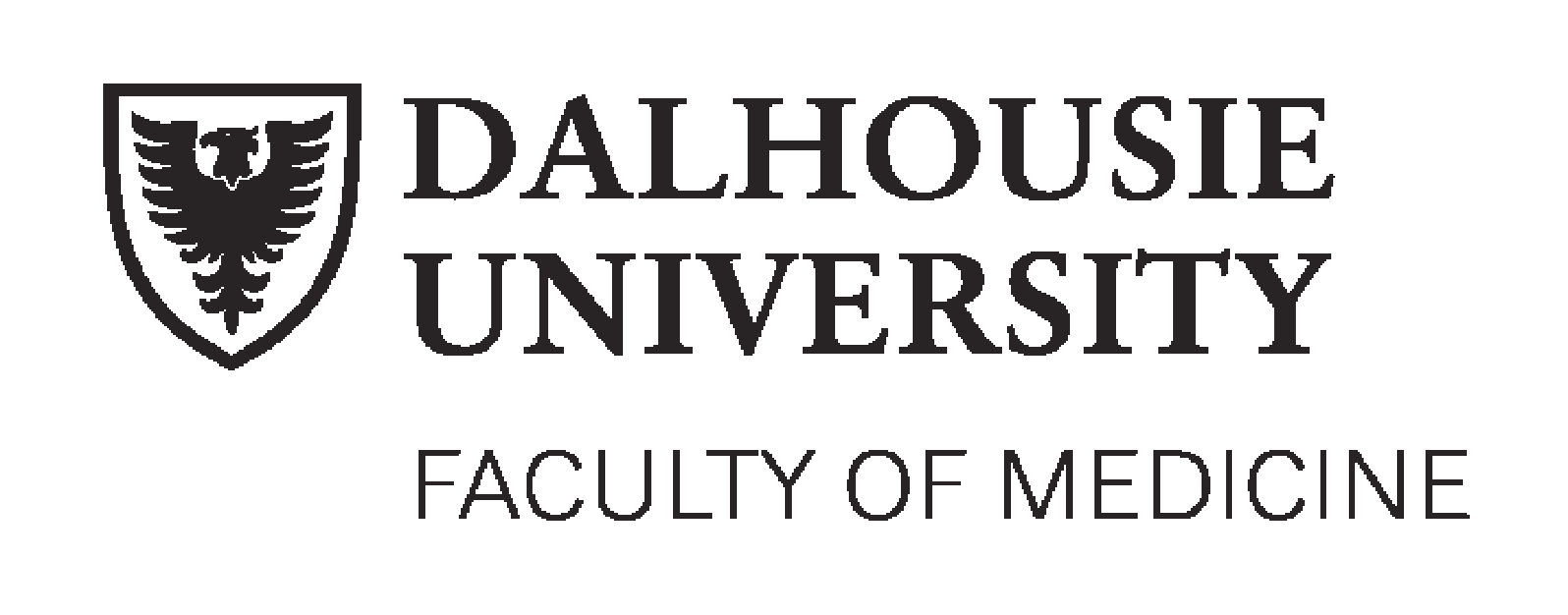 Patients with diabetes tend to have worse outcomes following spine surgery. 

Minimally invasive surgical approaches (MIS) for the lumbar spine are associated with less soft tissue damage and favorable peri-operative outcomes. 

MIS compared to OPEN surgery for patients with diabetes and lumbar spinal stenosis (LSS) has not yet been studied.
Objectives
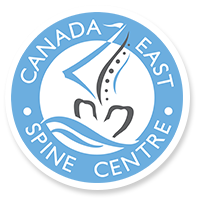 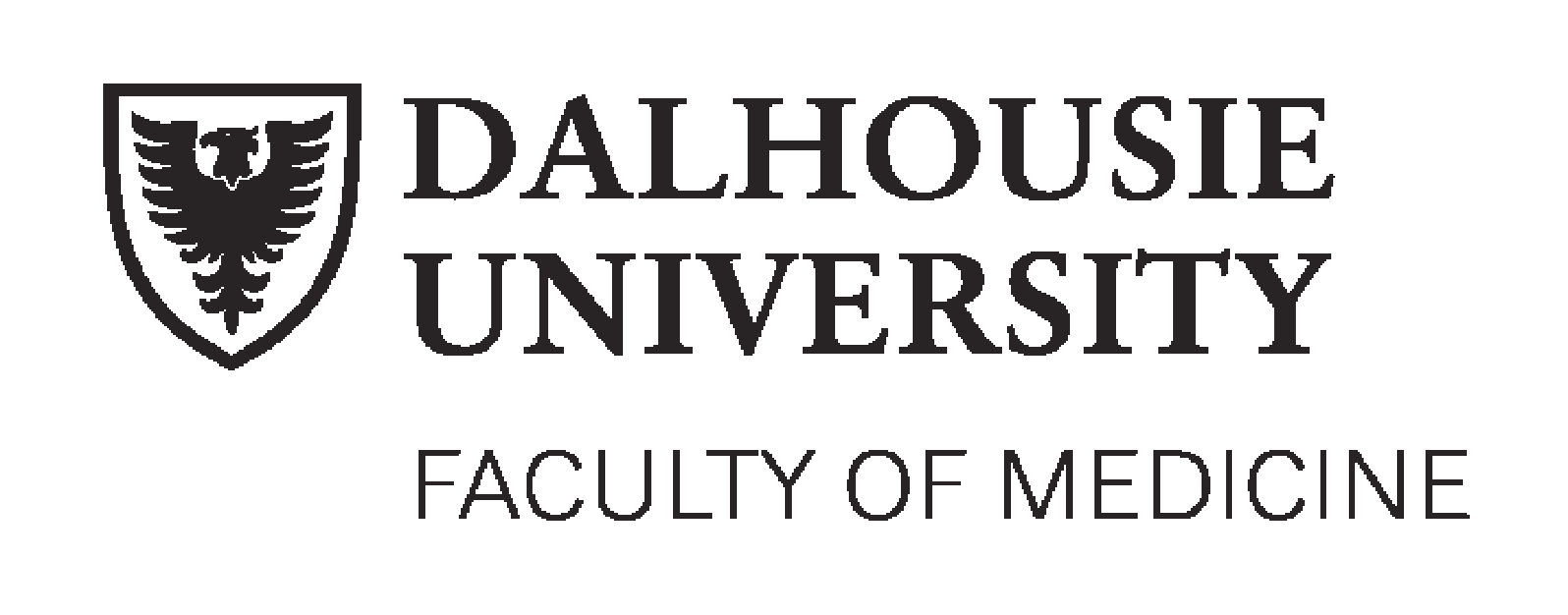 Compare outcomes of patients with diabetes undergoing MIS vs. OPEN lumbar decompression alone for LSS.

Compare outcomes of patients with diabetes undergoing MIS vs. OPEN lumbar decompression with fusion for LSS.
Methods
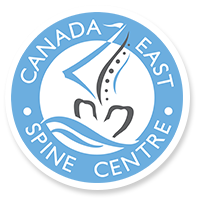 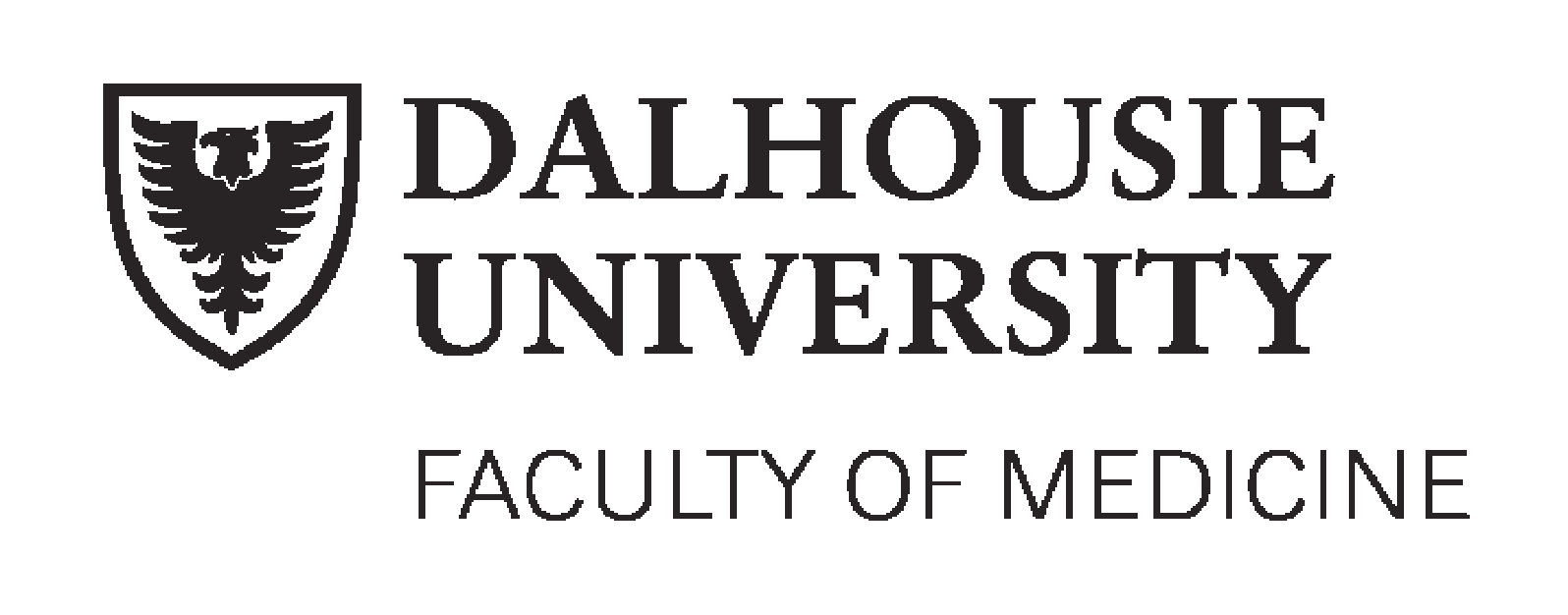 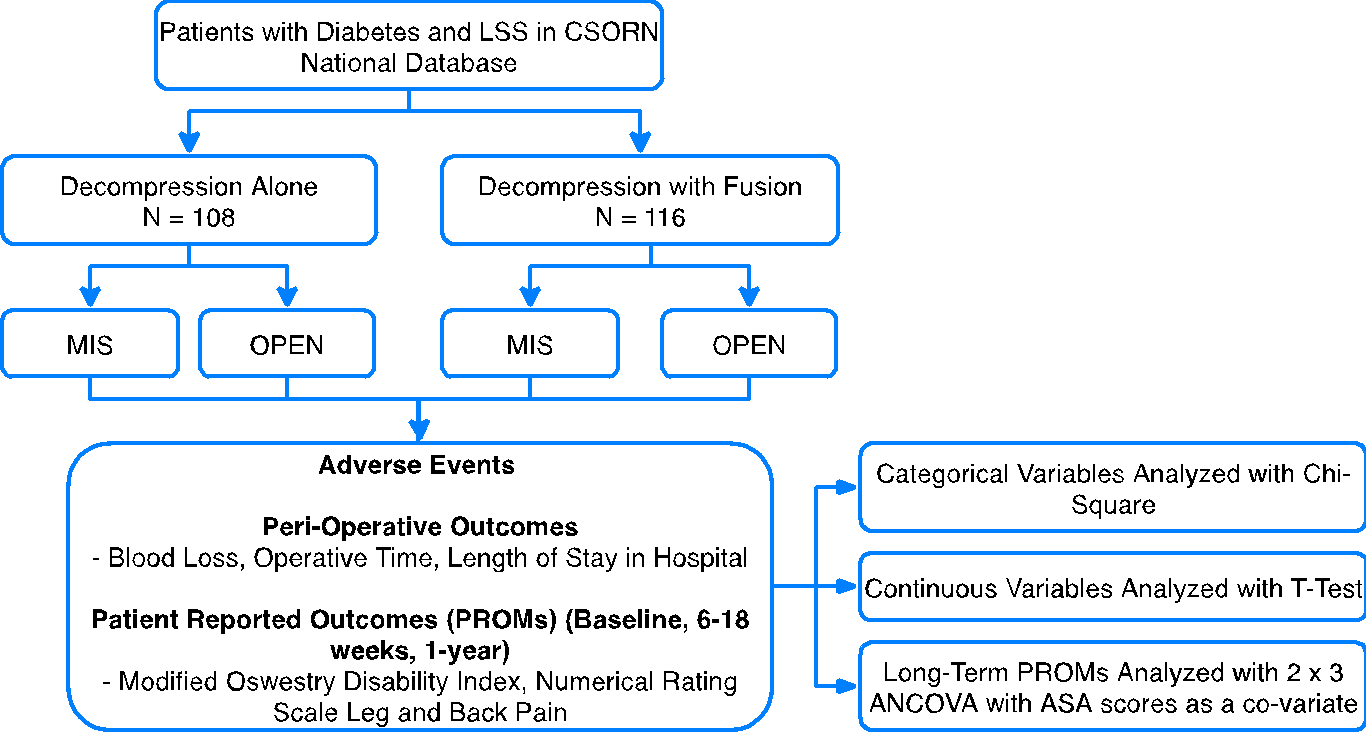 Results
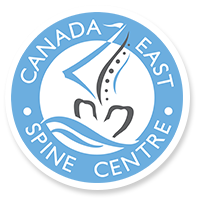 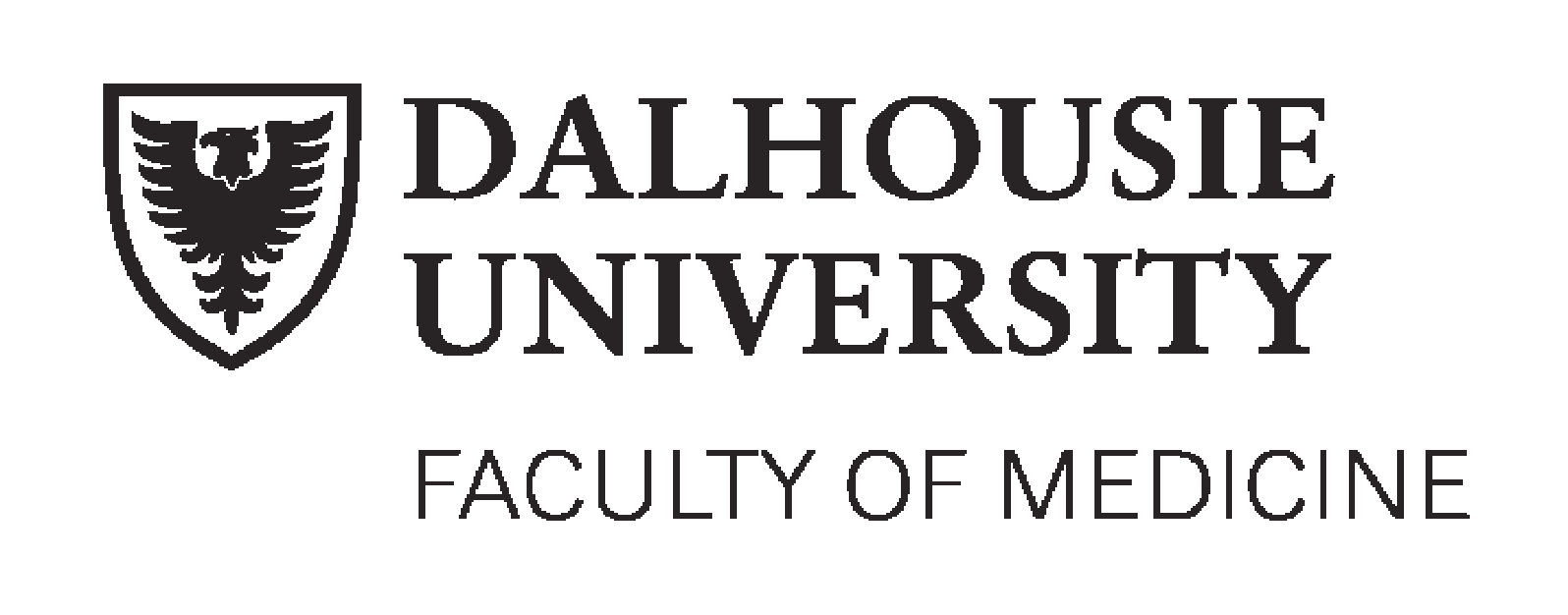 Decompression Alone
Decompression with Fusion
* = p < 0.05
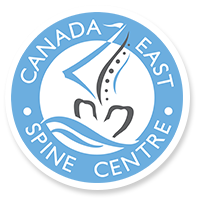 Results: mODI
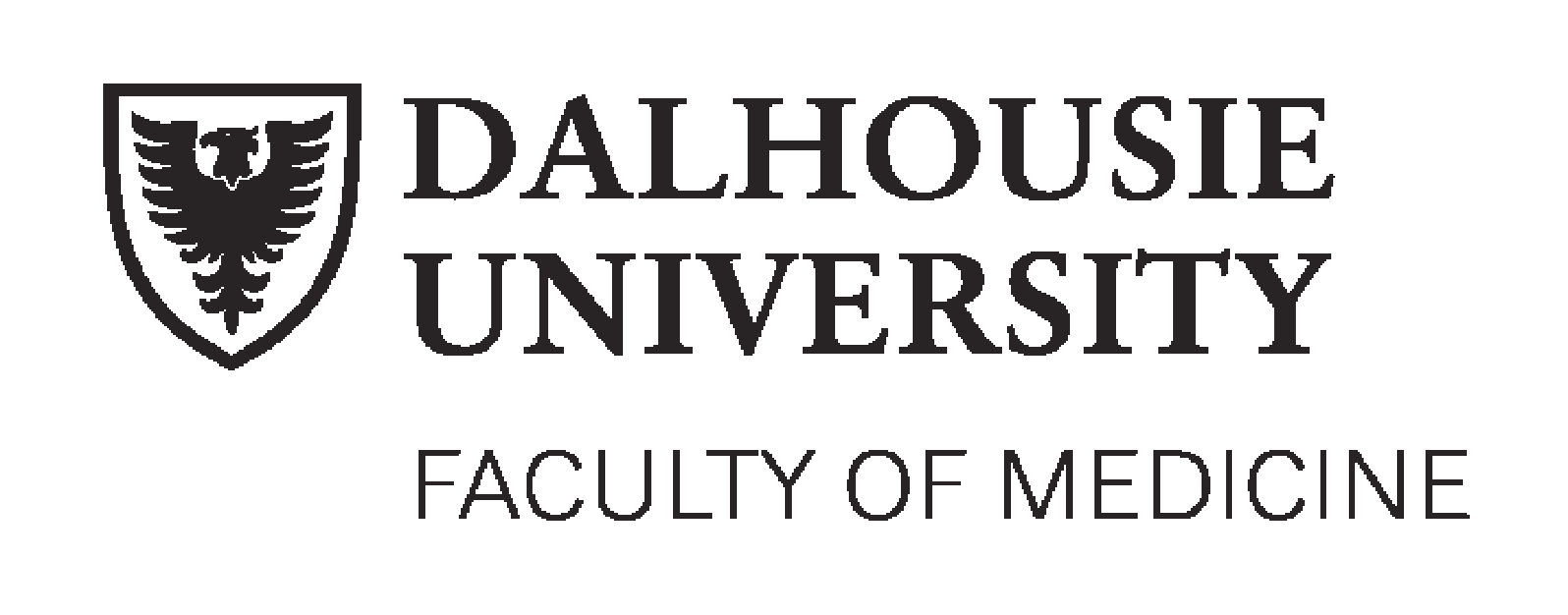 Decompression with Fusion
Decompression Alone
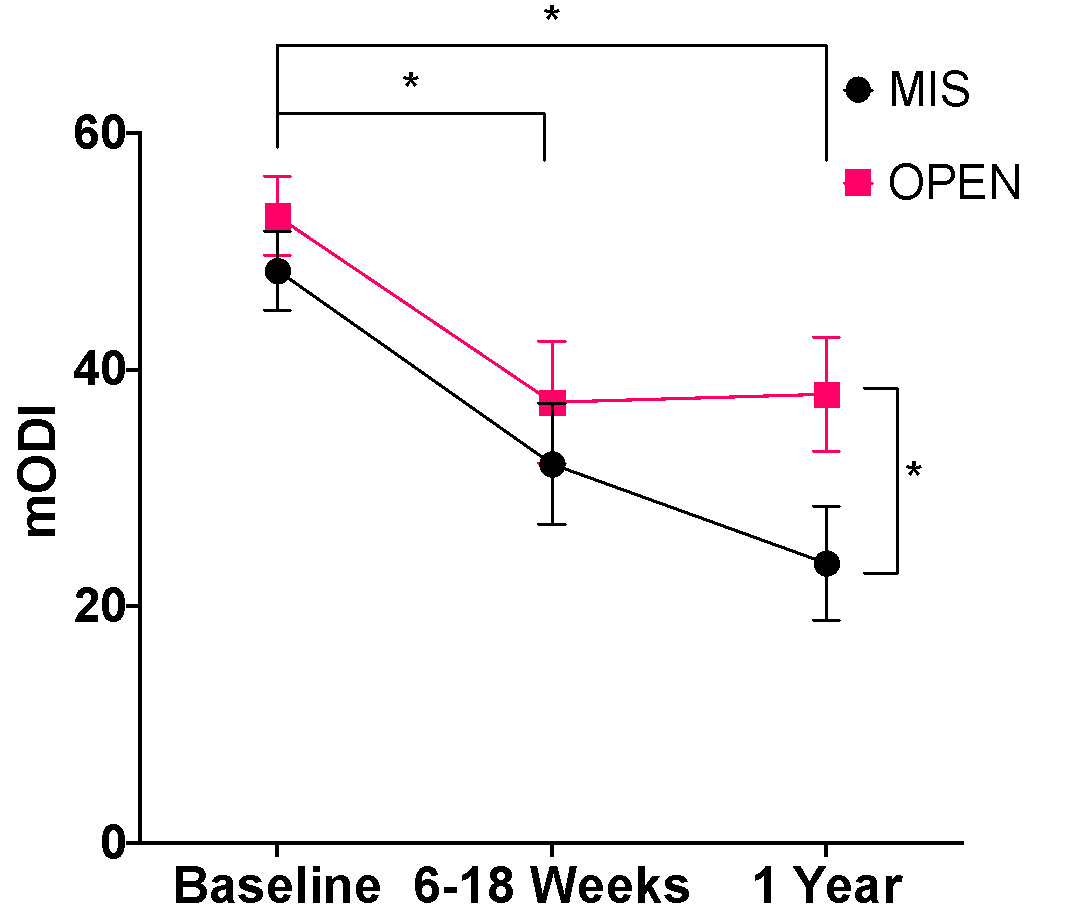 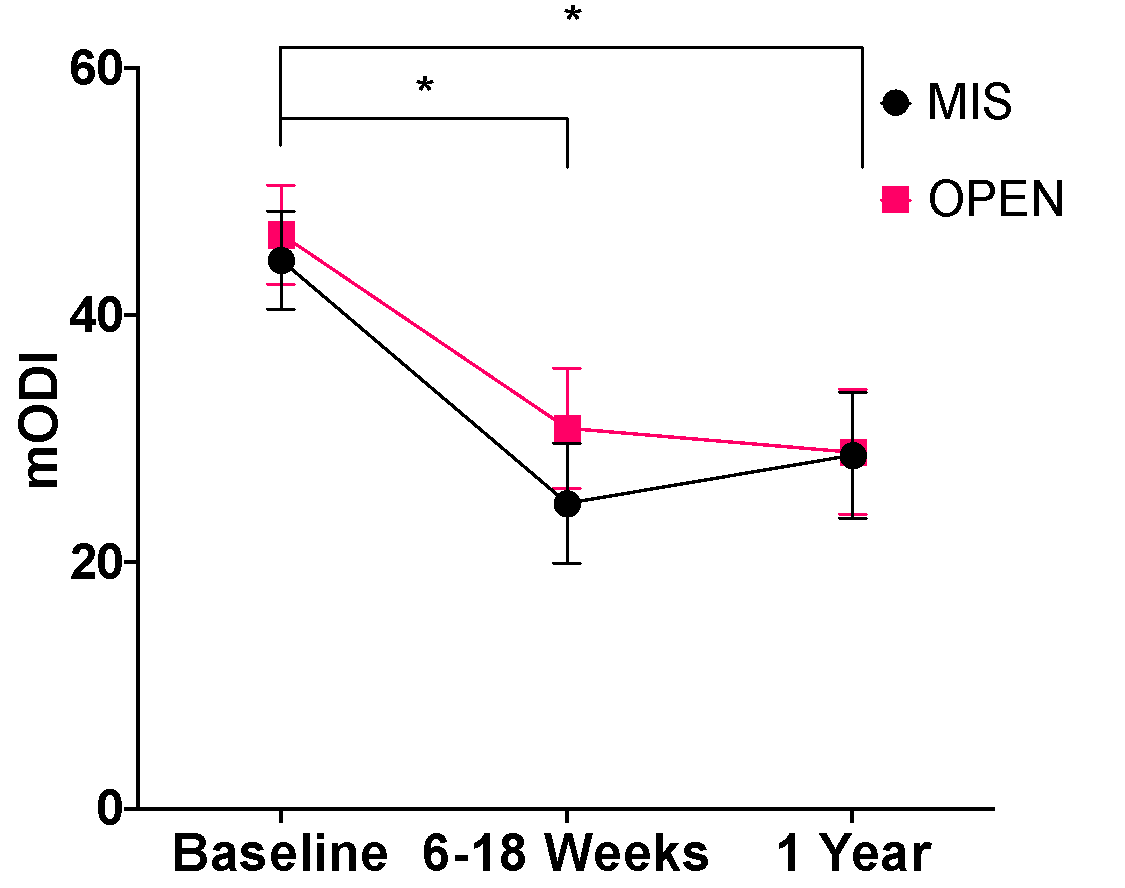 * = p < 0.05
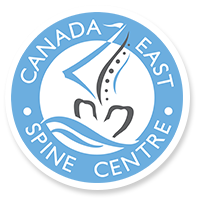 Results: NRS Back
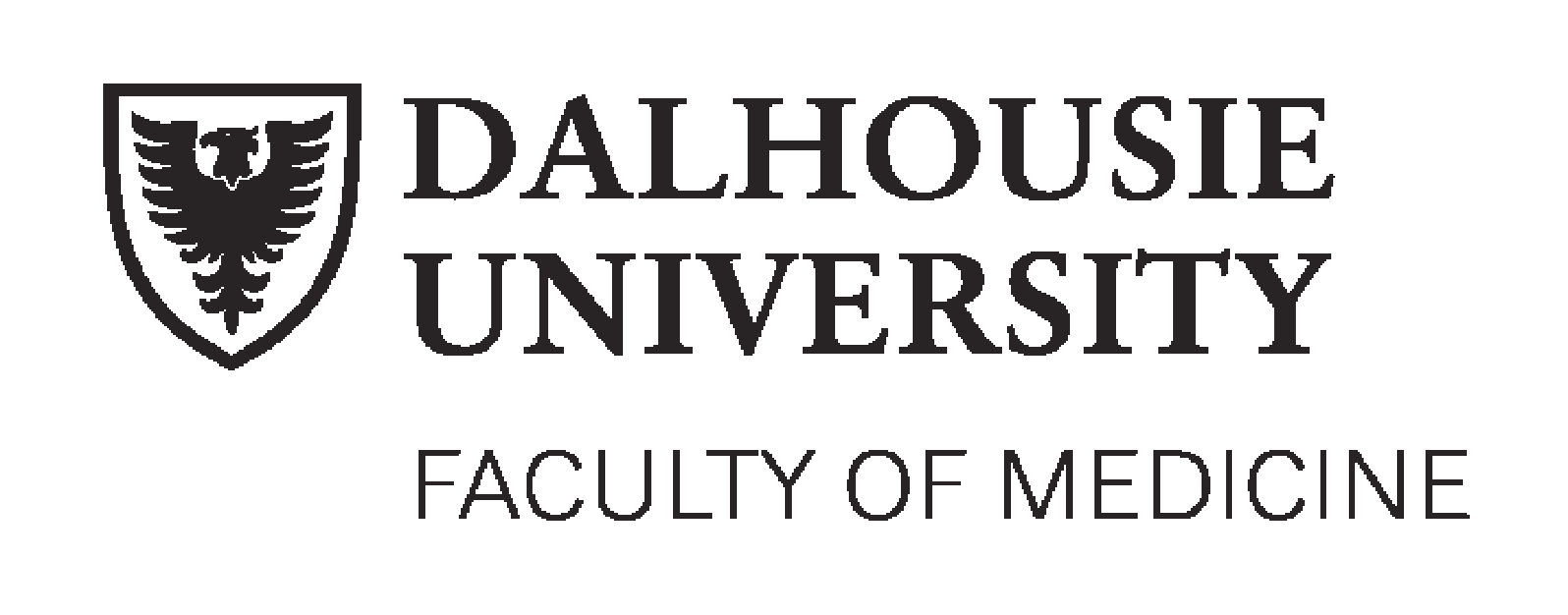 Decompression Alone
Decompression with Fusion
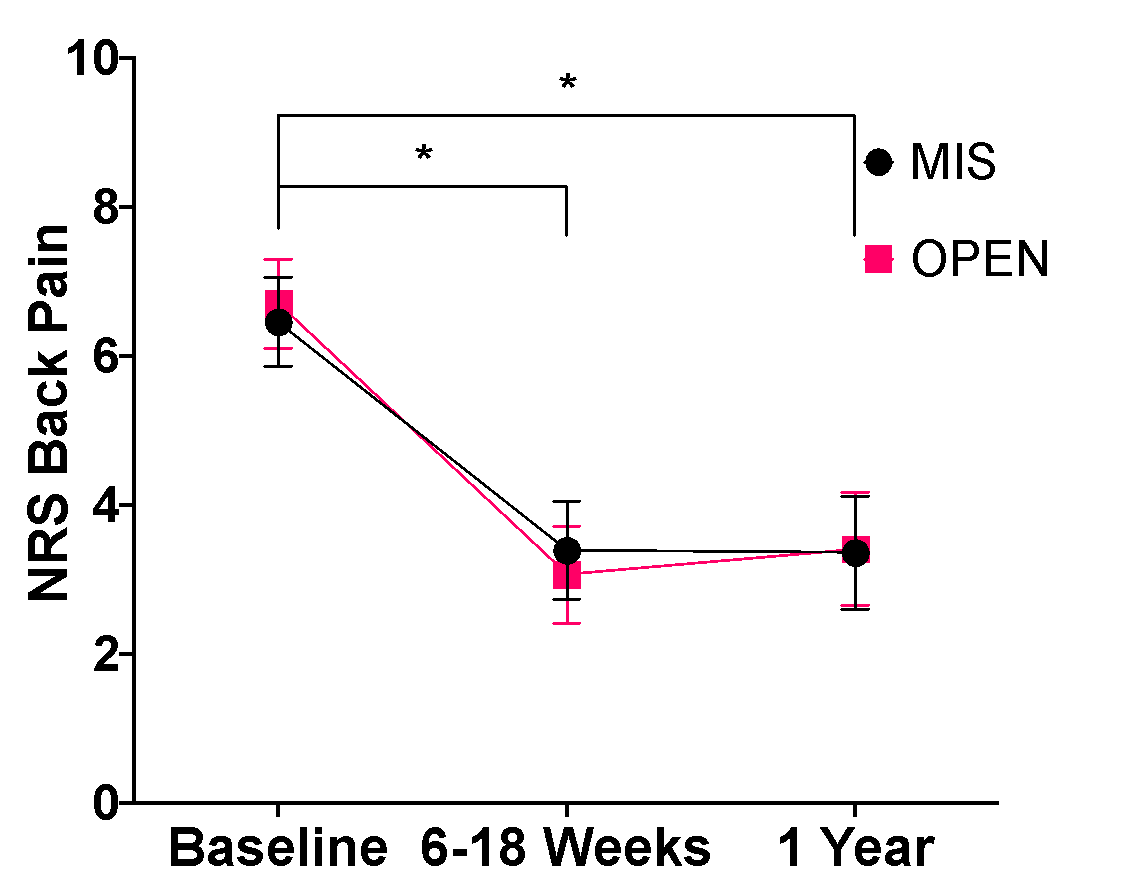 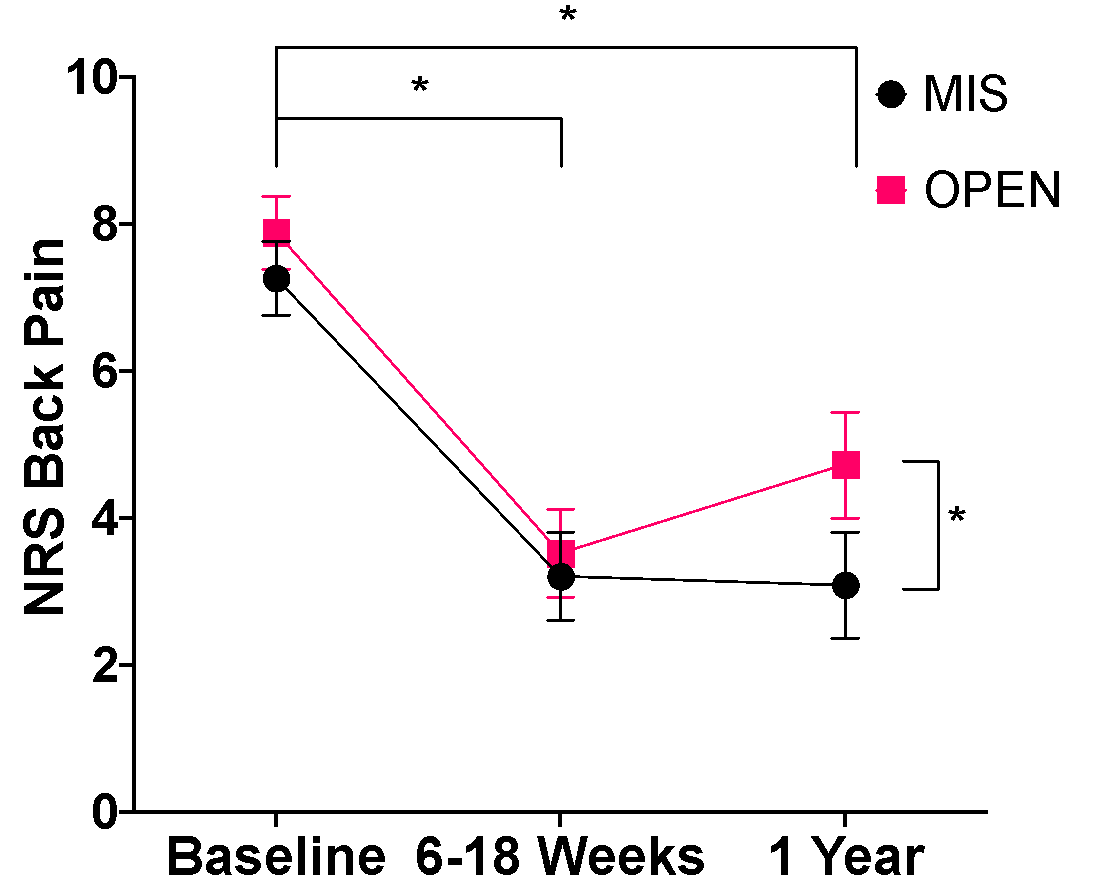 * = p < 0.05
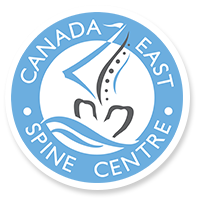 Results: NRS Leg
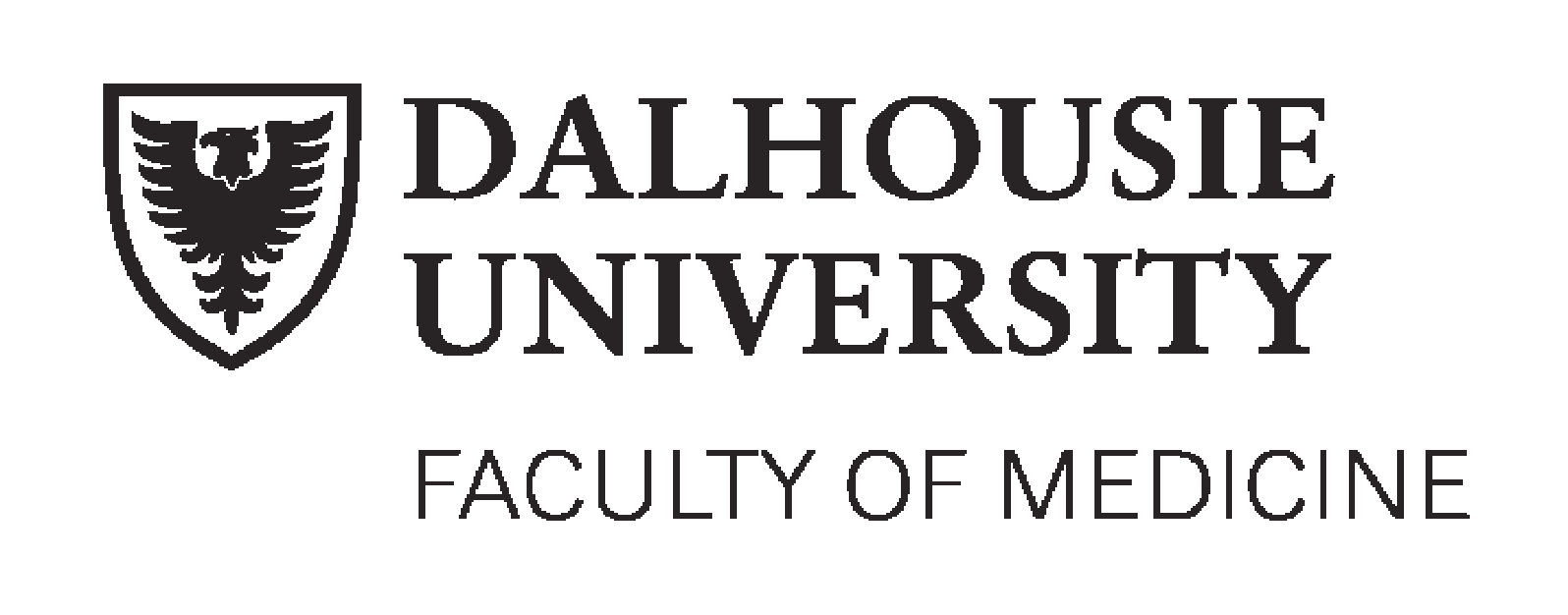 Decompression Alone
Decompression with Fusion
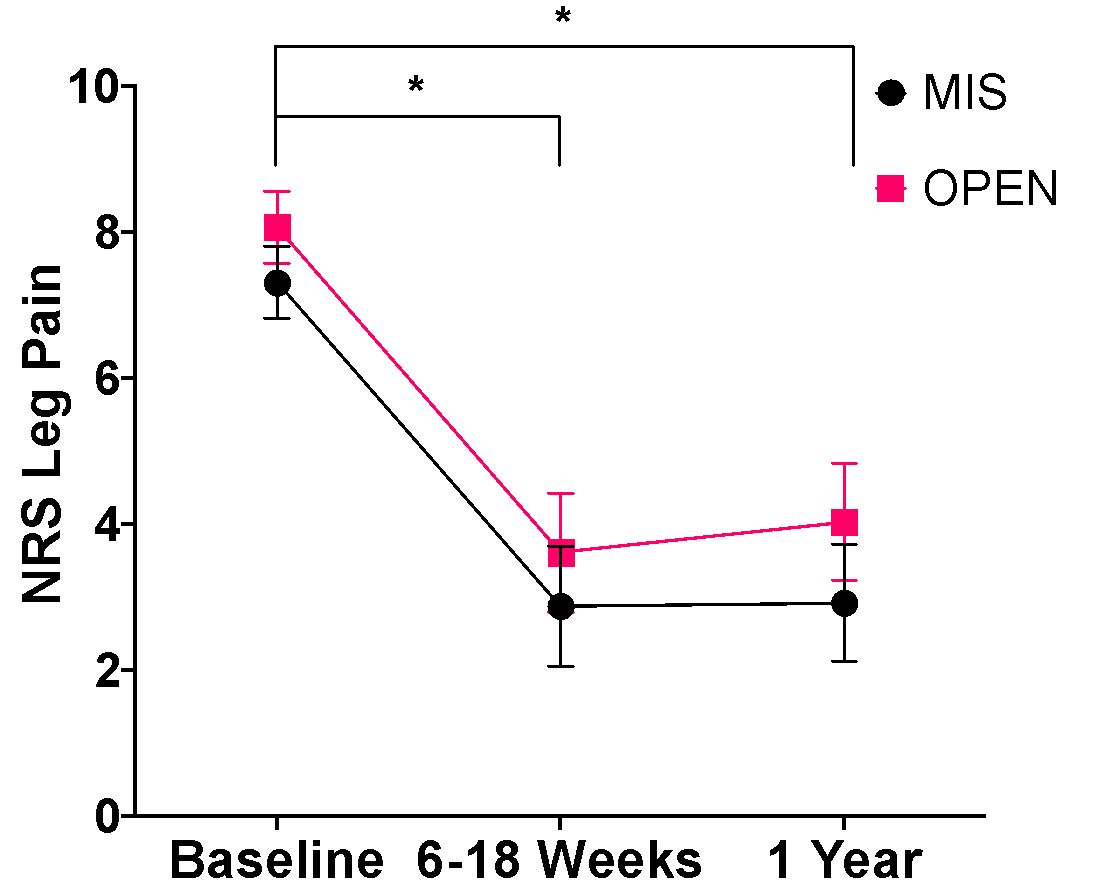 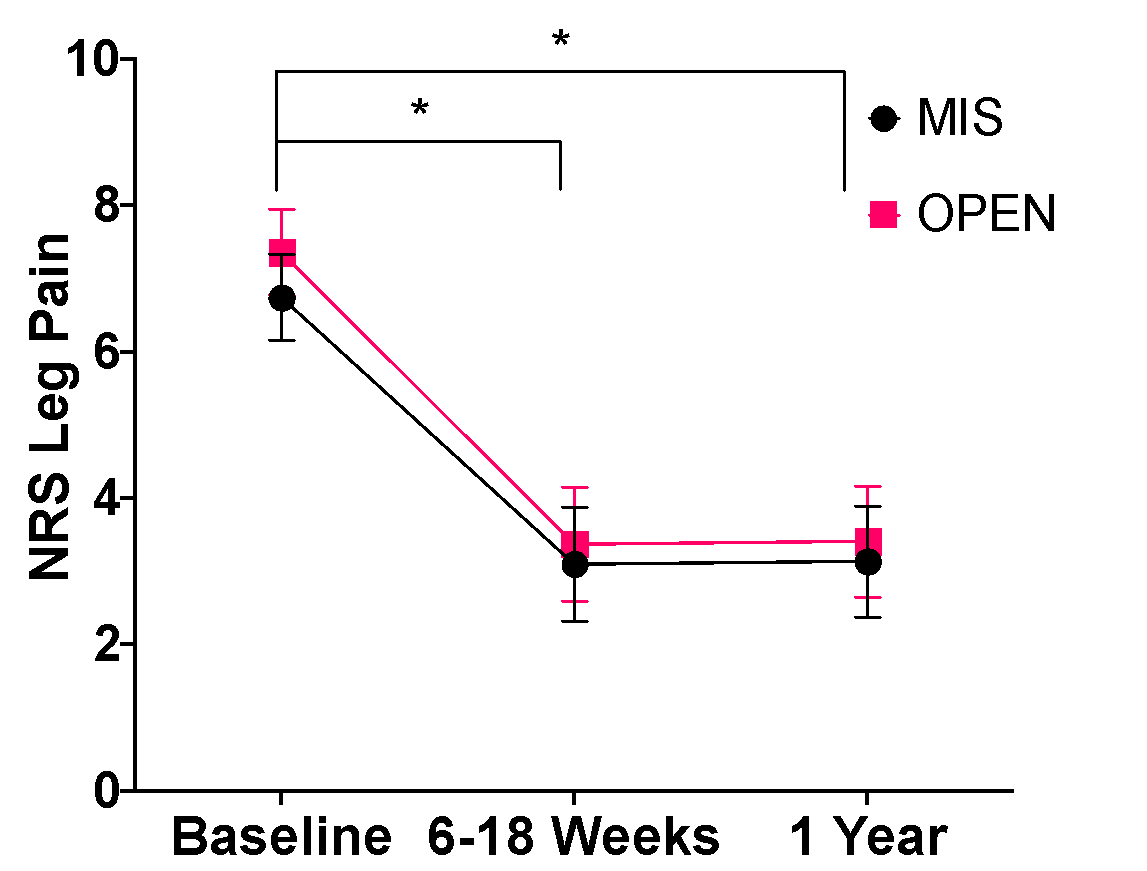 * = p < 0.05
Conclusions
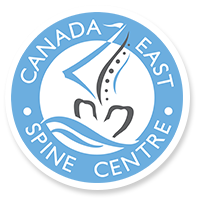 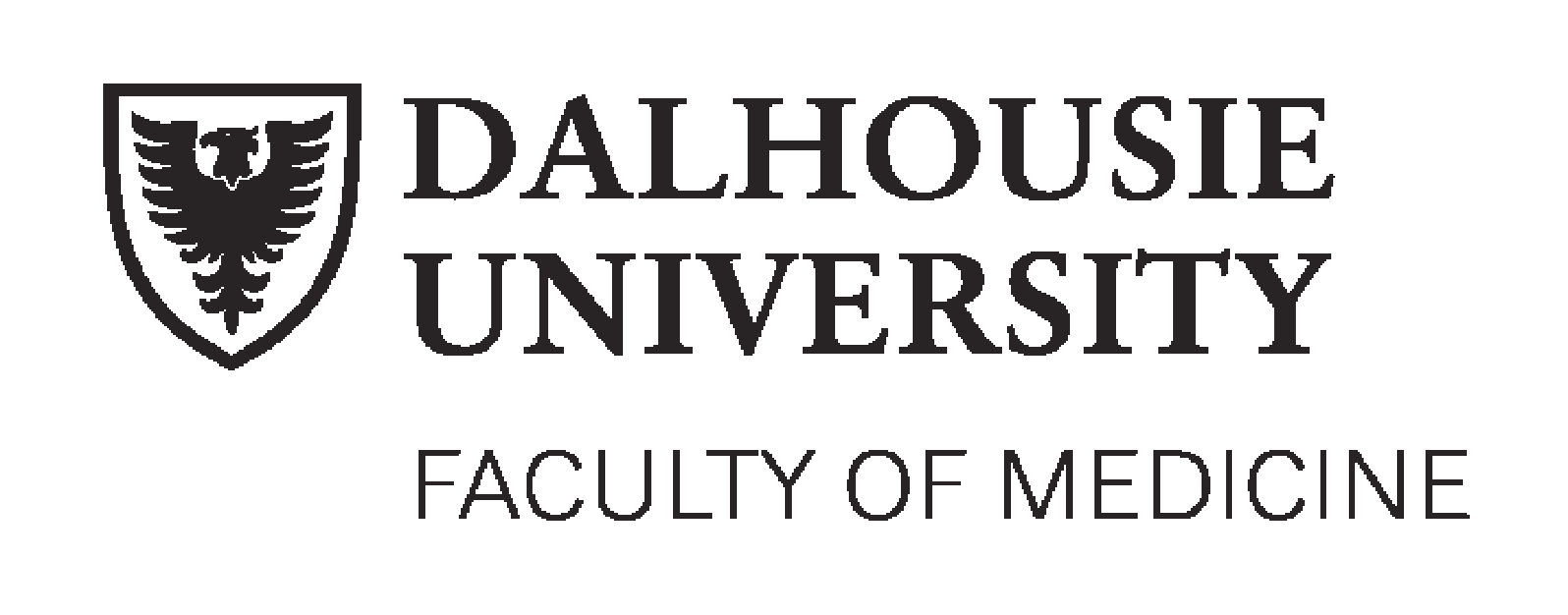 MIS approaches showed significantly less blood loss, shorter length of stay in hospital, and less patients with adverse events.

MIS decompression with fusion resulted in significantly lower ODI and NRS back pain at 1 year follow-up.

MIS approaches offer advantages for patients with diabetes undergoing decompression with fusion for LSS.